Upravljanje poslovnim sadržajem (Enterprise content management - ECM)
Dr Miomir Todorović
tel: +38163287057
E-mail: miomirtodor@gmail.com
Enterprise content management - ECM
Rešenje je za upravljanje poslovnim sadržajima omogućuje organizacijama da ujedine sadržaj i pripadajuće poslovne procese kroz jedinstvenu platformu
 
ECM je kategorija softvera koja pomaže u upravljanju sa svim nestrukturiranim informacijama, odnosno, sadržajem u organizaciji. Ova informacija postoji u raznim digitalnim oblicima: tekstualni dokumenti, inženjerski nacrti, slike, audio i video zapisi itd. 
ECM omogućava kreiranje sadržaja iz desktop aplikacija može inkorporirati postojeći sadržaj iz različitih izvora.
ECM dodaje inteligenciju kroz kategorizaciju, klasifikaciju i tipove dokumenata kako bi se dokumenti mogli pretraživati i preuzeto brže i efikasnije. 
ECM takođe upravlja pregledom, revizijama i procesom odobrenja za svaki deo sadržaja u skladu s definisanimpravilima što se zove workflow i lifecycle management. 
ECM kontroliše objavljivanje sadržaja kroz više kanala. Isti sadržaj može biti objavljen istovremeno na web stranicama, na faksu, štampan kao tekst dokument i poslat na bežični uređaj.
ECM je integrisani sistem
Područja:

Document Management – Upravljanje dokumentima za klasifikaciju, čuvanje i pretraživanje dokumenata, kontrolu verzija prava pristupa i sigurnost dokumenata.
Web Content Management – Upravljanje sadržajima na webu omogućuje automatizaciju objave sadržaja te mogućnost upravljanja promjenjivim sadržajem na webu.
Records Management – Upravljanje zapisima koje prati pravne i poslovne aspekte dokumenta, brine se o rokovima čuvanja i arhiviranja te osigurava zakonsko, pravno i poslovno usklađenje
ECM je integrisani sistem
Područja: nastavak

Document Imaging – Digitalizacija dokumenata –skeniranje, pretvaranje i upravljanje papirnatim dokumentima.
Document-Centric Collaboration – Podrška poslovnoj saradnji omogućuje deljenje mapa i dokumenata, podršku projektnom radu, diskusijama i porukama po dokumentima i predmetima bilo da se radi o projektnom ili virtualnom timu.
Upravljanje digitalnom imovinom - upravljanje grafičkim, multimedijalnim datotekama, streaming audio, video zapisima i drugim multimedijalnim sadržajima.
EDM (Electronic Document Management)
Kompanije kao što su farmaceutika, vlada i finansijske usluge već neko vreme prepoznaju potrebu za preciznim rešenjima za kontrolu sadržaja. 

Ta se rešenja oslanjaju na EDM (sistemi za upravljanje dokumentacijom) kako bi omogućili provjerljivu usklađenost sa standardima i izbjegli kazne i zatvaranja što bi moglo žestoko uticati na profitabilnost. 
Potreba za kontrolom i distribucijom kritičnih dokumenata na sistematičan način. Širenjem interneta i e-trgovine, ta je potreba dramatično narasla u sve većem broju kompanija, u gotovo svim privrednim granama.
Ključne komponente EDM
Kreiranje sadržaja: integracija sa standardnim autorskim alatima industrije, kao što su Microsoft Word, Microsoft Excel i Macromedia Dreamweaver.
Kontrola verzija omogućuje praćenje glavnih i sporednih verzija dokumenta
Usluge knjižnice: osigurava sposobnost prijave / odjave i provodi korisnički specifične modele kao što su upravljanje virtualnim dokumentima i upravljanje višejezičnim prikazom
Postupak rada: definiše i automatizuje poslovni proces koji se povezuje s kreiranjem i distribucijom dokumenata
Upravljanje životnim ciklusom – identifikuje i uspostavlja faze dokumenta kao što su pregledan, odobren, objavljen, arhiviran, povučen.
Pretraživanje na temelju atributa i pretraživanje cijelog teksta- dopušta korisnicima pretraživanje velikog seta informacija u situaciji kada se ne zna kako je ta informacija organizovana ili sačuvana.
Ključne komponente EDM
Izvorni XML dohvat i stvaranje: odvaja informaciju od prikaza.
Prikazi - kreira verzije u drugim formatima kao što su PDF i HTML za bilo koji kanal ili uređaj
Otvoreni API-ji: omogućuje bržu integraciju s naslijeđenim sistemima i vodećim poslovno-kritičkim aplikacijama.
Arhitektura usklađena sa standardima: podržava XML u kreiranju optimalnog razvojnog okružja
Neograničena skalabilnost: upravlja milijardama podataka
Globalna platforma: lokalni jezik, kultura, valuta
LDAP, SSL i potpora digitalnim certifikatima: ključno za elektroničko podnošenje prijava i trgovinu putem interneta
User-and role-based security: kontrolira način na koji se dokumenti pregledavaju, modificiraju, odobravaju i objavljuju
Lista kontrole pristupa: kreira skup dopuštenja za definišene grupe i olakšava suradnju izvan vatrozida.
Upravljanje zapisima
Sistem za upravljanje elektronskim zapisima omogućava organizacijama efikasnije korištćenje vlastitih resursa zbog mogućnosti trenutnog pristupa informacijama, timskog rada i automatizacije poslovnih procesa.

Dodatni zahtevi:

Prijem, spremanje, indeksiranje, pretraživanje po svim elementima zapisa kao složene jedinice, i za sve vrste zapisa
Upravljanje zapisima u okviru zadane klasifikacije ili sistema odlaganja uz očuvanje prirodnog sleda i veza s drugim dokumentima
Spremanje metapodataka na nivou zapisa
Integracija elektronskih i papirnatih dokumenata
Pouzdano upravljanje i arhiva s ciljem osiguranja autentičnosti i nepromjenjivosti, posebno u smislu zakonskih i regulatornih zahteva
Mogućnost sistematičnog prikaza i korišćenja zapisa
Mogućnost migracije i eksporta u druge formate bez gubljenja cjelovitosti
Upravljanje zapisima
Da bi sistem elektronskog upravljanja zapisima mogao funkcionisati, mora imati podršku 3 poslovna nivoa koje se međusobno prepliću i nadopunjuju:

 Nivo organizacije – definiše i postavlja mehanizme, procedure i kulturu
 Nivo procesa – integrisanost životnog ciklusa zapisa u poslovne procese
 IT nivoa – infrastrukturne pretpostavke kvalitetnog funkcionisanja sistema upravljanja zapisima
Koristi sistema za upravljanje zapisima
Upravljanje "organizacijskom memorijom" i njezin razvoj. Bolja saradnja između radnih grupa i organizacijskih celina
Transformacija službenika u stručnjake (knowledge workers)
Brže donošenje odluka
Jednostavniji pristup svim potrebnim informacijama
Značajno poboljšan kvalitet svih usluga
Upravljanje informacijom kao sredstvom kroz prikupljanje, razumevanje i deljenje
Niži troškovi poslovnih operacija
Brža reakcija na promene
Upravljanje digitalnom imovinom
DAM (digital asset management) donosi poslovnu vrednost i ROI (Return on Investment ROI -povratak investicije putem inovativnih metoda organizacije, distribucije i praćenja digitalnih i fizičkih medija kroz višestruke kanale. 

DAM osigurava mogućnost efikasnog premeštanja digitalnog sadržaja duž lanca snabdevanja kroz proizvodnju, post-proizvodnju i proces distribucije. DAM rešenja omogućavaju napredne mogućnosti upravljanja multimedijalnim sadržajem, dopuštajući kompanijama da pojednostave i ujedine upravljanje svim multimedijalnim i slikovno-bogatim sadržajem.

Ključne komponente DAM rešenja:
Unos sadržaja: sprema, registrira i indeksira razne digitalne sadržaje u repozitoriju
Analiza sadržaja: indeksira svu imovinu po ulasku u repozitorij i izvlači specifična svojstva medija
Identifikacija sadržaja: koristi metapodatke, thumbnail ikone, down-sampled audio i druge nisko-rezolucijske verzije kako bi se brzo lociralo i identificirao digitalni sadržaj
Sigurnost sadržaja: omogućuje višerazinski sigurnosni model koji se može primijeniti na imovinu, individualne korisnike i korisničke grupe
Dohvat grupe podataka: lako dohvaća, uvozi i premješta velik broj podataka u repozitorij
Sposobnost desktop editiranja: integrira s vodećim nelinearnim desktop-softverom za editiranje radi pojednostavljivanja off-line proizvodnje
Streaming audio/video zapisi - integracija s popularnim streaming serverima, pruža korisnicima mogućnost praćenja takvih medija bez čekanja na dugo skidanje datoteka
Upravljanje prikazom: upravlja povezanim datotekama koje se pojavljuju u više formata kao jednim objektom, olakšavajući na taj način pretraživanje, ponovnu upotrebu i praćenje
Transformacija: automatizuje standardne medijske transformacije kao što su MPEG u AVI, podešavanje veličine, rezanje itd.
Ključne komponente DAM
Unos sadržaja: sprema, registrira i indeksira razne digitalne sadržaje u repozitoriju
Analiza sadržaja: indeksira svu imovinu po ulasku u repozitorij i izvlači specifična svojstva medija
Identifikacija sadržaja: koristi metapodatke, thumbnail ikone, down-sampled audio i druge nisko-rezolucijske verzije kako bi se brzo lociralo i identificirao digitalni sadržaj
Sigurnost sadržaja: omogućuje višerazinski sigurnosni model koji se može primijeniti na imovinu, individualne korisnike i korisničke grupe
Dohvat grupe podataka: lako dohvaća, uvozi i premješta velik broj podataka u repozitorij
Sposobnost desktop editiranja: integrira s vodećim nelinearnim desktop-softverom za editiranje radi pojednostavljivanja off-line proizvodnje
Streaming audio/video zapisi - integracija s popularnim streaming serverima, pruža korisnicima mogućnost praćenja takvih medija bez čekanja na dugo skidanje datoteka
Upravljanje prikazom: upravlja povezanim datotekama koje se pojavljuju u više formata kao jednim objektom, olakšavajući na taj način pretraživanje, ponovnu upotrebu i praćenje
Transformacija: automatizuje standardne medijske transformacije kao što su MPEG u AVI, podešavanje veličine, rezanje itd.
Enterprise Content Management (ECM) sistem
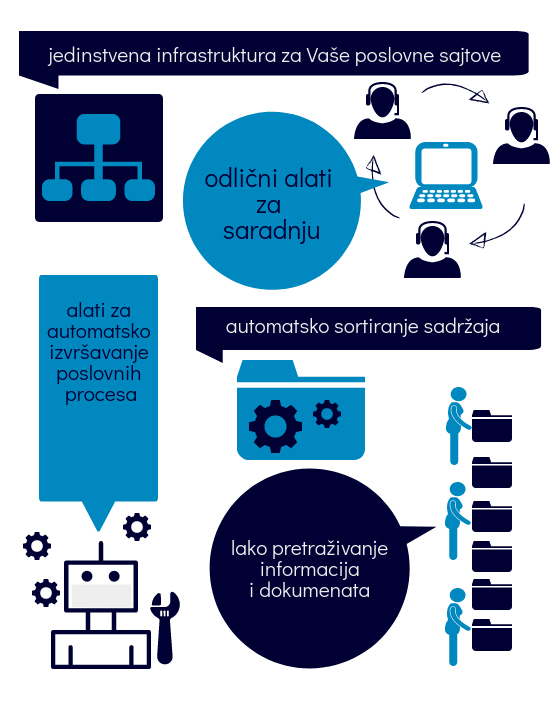 Ovi alati omogućavaju dinamičku i fleksibilnu okolinu za spajanje, povezivanje ljudi te im tako uvelike pomaže pri rešavanju kompleksnih ciljeva ili fokusiranju na rezultate. 
ECM omogućava timovima da deluju i rade zajedno pri ostvarivanju zajedničkog cilja, a ujedno mogu skupljati, čuvati sadržaj koji je nastao u toku saradnje. 
Lakše se koordinira lancem nabavke, biti će dostupniji klijentima, te s manje muke raditi na poslovno važnim inicijativama. 
Sadržaj pohranjen unutar poslovnog ECM sistema, ujedno je i dostupan celoj organizaciji.
Podrška poslovnoj saradnji
Ključne komponente kolaborativnih rešenja:

deljenje sadržaja - Omogućava korisnicima da pristupaju deljenim dokumentima, ilustracijama, fotografijama, prezentacijama, animacijama, video sadržajem, i ostalim sadržajima iz raznih izvora.
Alati za podršku projekata – Omogućava alate, kao kalendar i automatsko slanje e-mail poruka, unutar deljenog radnog prostora koji pomažu projektnim timovima pri upravljanju kompleksnim zadacima.
Unutar-organizacijski hodogram – Omogućava učesnicima svih strana svijeta i raznih organizacije da sudjeluju u kolaboraciji bez ikakvih većih zahtjeva i predradnji
Virtualni timovi – Omogućava radnu okolinu za ad-hock okupljanje tima geografski udaljenih delova, organizacija i vremenskih zona.
Integracija s ECM platformom – Integriše osnovne ECM funkcije, kao centralni repozitorij, hodograme te biblioteke.
Real-time razmena podataka – Podržava sobe za sastanke, diskusijske grupe, virtualne sastanke, deljenje podataka i radne površine, te pisanje po radnoj ploči.
Jaka sigurnosna zaštita – Omogućava sigurnu radnu okolinu za kolaboraciju te po potrebi uključuje SSL enkripciju, digitalne potpise, te ostale sigurnosne zaštite
Upravljanje sadržajima na webu
Sistem za upravljanje web sadržajem (WCM - Web content management) predstavlja programsko rešenje za upravljanje sadržajem na web stranicama novije generacije. 

Osnovna namena sistema za upravljanje web sadržajem ili -a je mogućnost izmjene informacija na stranici bez potrebe za stranom ili internim tehničkim odjelom. WCM pojednostavljuje proces izmene,  informacija na stranici, smanjuje troškove održavanja stranice stvarajući efikasniji sistem  i omogućava povećanje frekventnosti osvježavanja sadržaja.

Ključne komponente WCM rešenja

Aplikacija za upravljanje sadržajem omogućava autoru upravljanje izradom, izmjenama ili uklanjanjem dijelova edukativnog sadržaja, bez stručnog poznavanja tehnologije kojom se sam sadržaj izrađuje.
Aplikacija za izlaganje sadržaja omogućava komunikaciju s korisnicima. Za pripremu i publiciranje materijala dovoljan je bilo koji preglednik mrežnih sadržaja. Nakon što su struktura stranica i dizajn gotovi, standardizirani predlošci dopuštaju modificiranje postojećeg i dodavanje novog sadržaja, a da prilikom toga izgled i struktura stranica ostaju nepromijenjeni. Dobar WCM zahtijeva minimalnu obuku i nikakvo specijalističko znanje. Sve izmjene obavljaju se unutar normalnog internet preglednika. To znači da nema potrebe za dodatnim softverom, a izmjene je moguće unijeti s bilo kojeg računala povezanog na internet.
Digitalizacija dokumenata
Problemi u radu sa velikom količinom papirnih dokumenata:

Upravljanje količinom i raznolikošću: upravljanje samim količinom može biti zastrašujući zadatak, posebno kada organizacija mora obraditi širok raspon tipova i formata dokumenata.
Neefikasnost i troškovi: U odnosu na digitalne slike, papirnati dokumenti su skupi za obradu, teško ih je tražiti, locirati, pronaći, deliti i upravljati njima u toku rada. Papirni dokumenti se mogu obrađivati samo redosledno, jedan po jedan.
Pristup informacijama: Dokumenti su pokretačka snaga vaše organizacije. Upravljanje poslovnim informacijama putem papirologije ne pruža vašim zaposlenima globalan pristup informacijama na njihov zahtev bez čega se ne može osigurati celoviti pogled na podatke o klijentima i na poslovne transakcije.
Usklađenost sa standardima: U okruženju koje se bazira na papirologiji može se teško uspostaviti efikasna kontrola i nadzor aktivnosti kako bi se osigurala usklađenost sa standardima.
Služba za klijente/korisnike: Nezgrapni poslovni procesi koji se temelje na papirologiji mogu produžiti vreme korisnikovog odgovora te na taj način uzrokovati poslovni gubitak i veće nezadovoljstvo. Osim toga, predstavnicima službe za klijente neophodan je pristup nestrukturiranim informacijama o klijentu kako bi mogli rešiti slučaj jednim pozivom.
Prednosti digitalizacije papirnatih dokumenata i informacija
Smanjuje operativne troškove - pripremu dokumenata, unos podataka itd.
Smanjuje troškove papira - izgubljenih, duplikata, otpremljenih, riješenih, pohranjenih itd.
Poboljšava kvalitetu informacija koje pokreću vaše kritične poslovne procese
Ubrzava poslovne procese – neposredan pristup svim informacijama i pomoćnoj dokumentaciji
Stroža kontrola usklađenosti – provodi se elektroničko umirovljenje
Osiguran brzi povrat investicije